Hi!
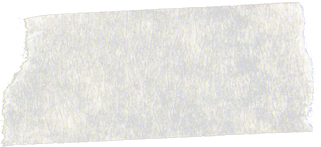 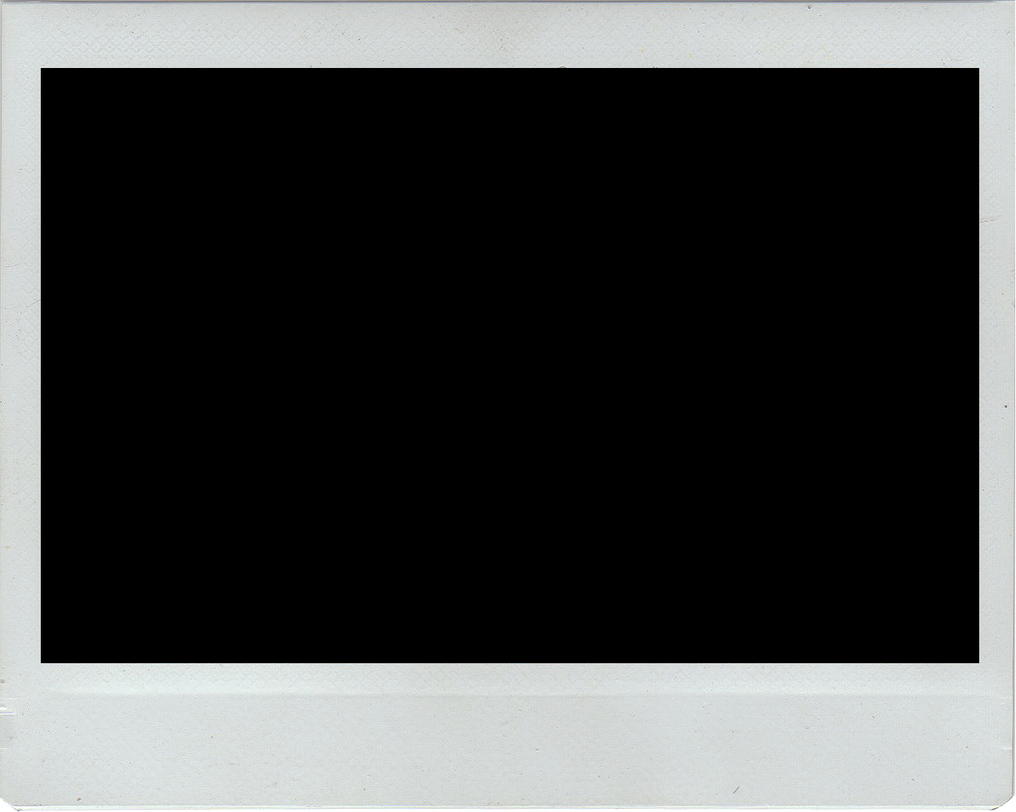 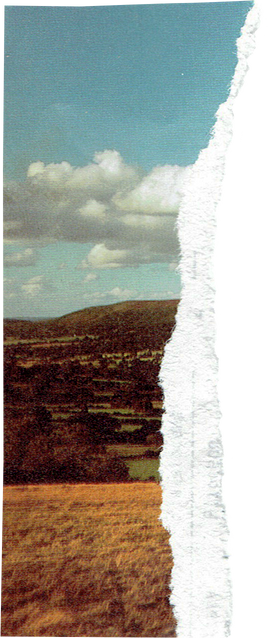 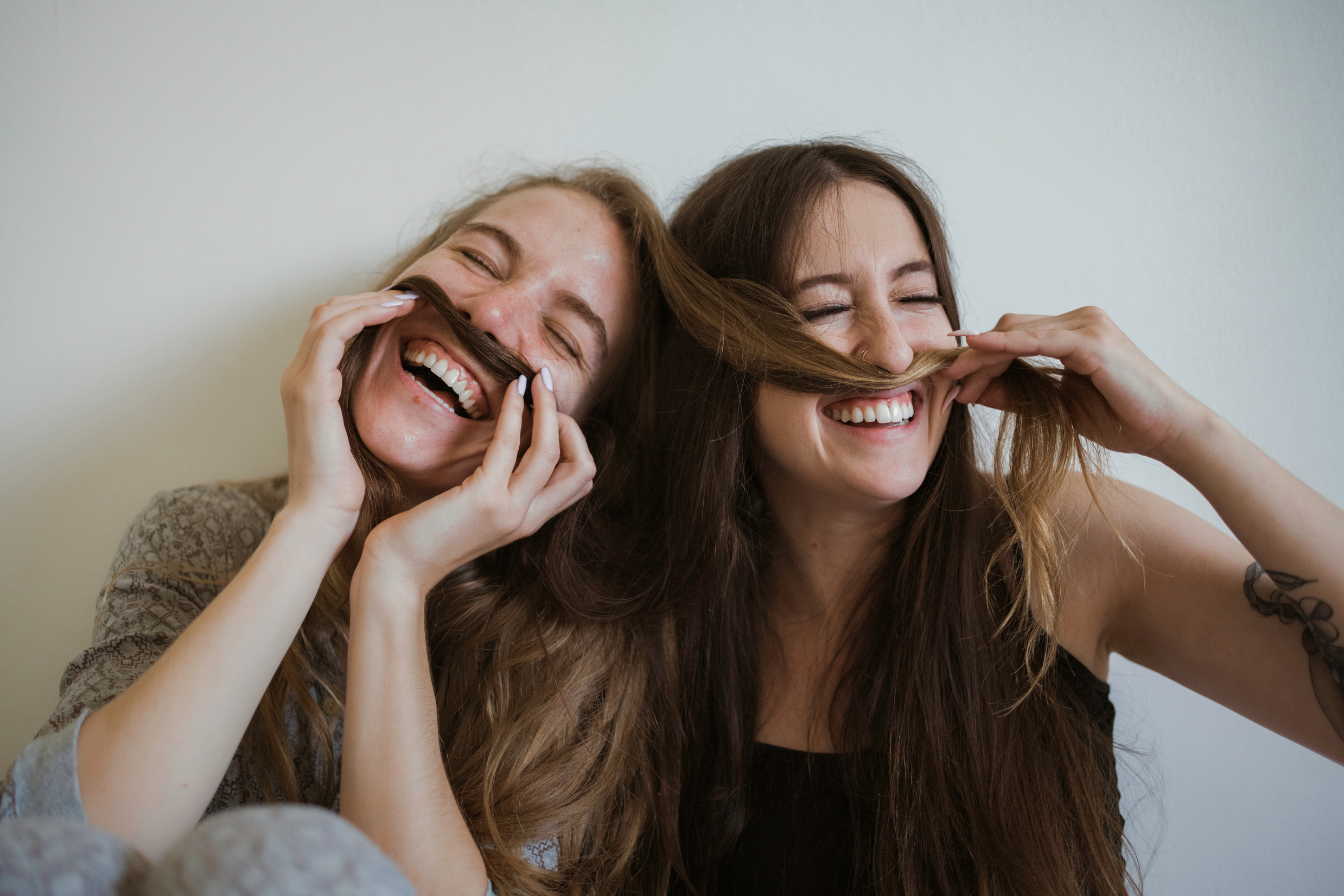 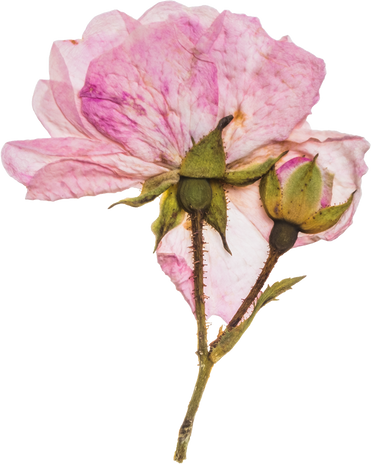 COMMUNICATING
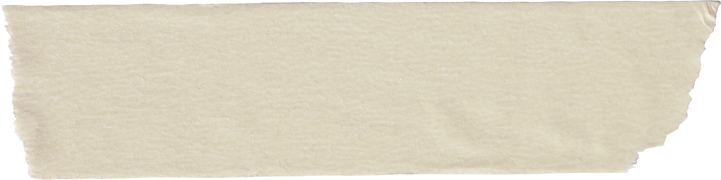 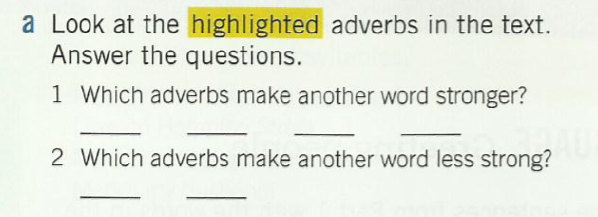 Work on your own
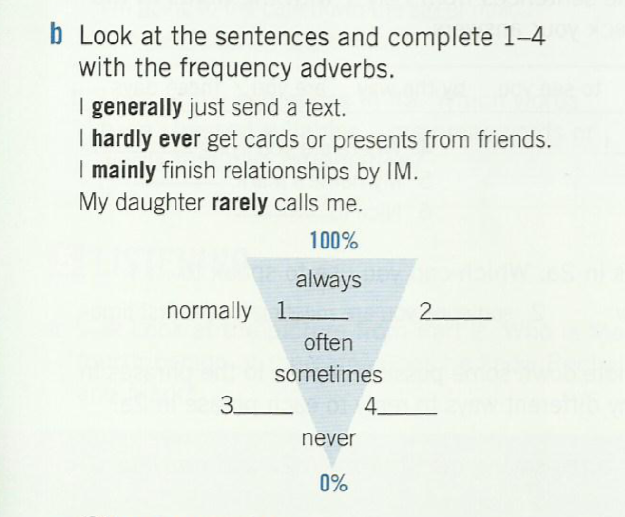 Complete task a and b, page 11
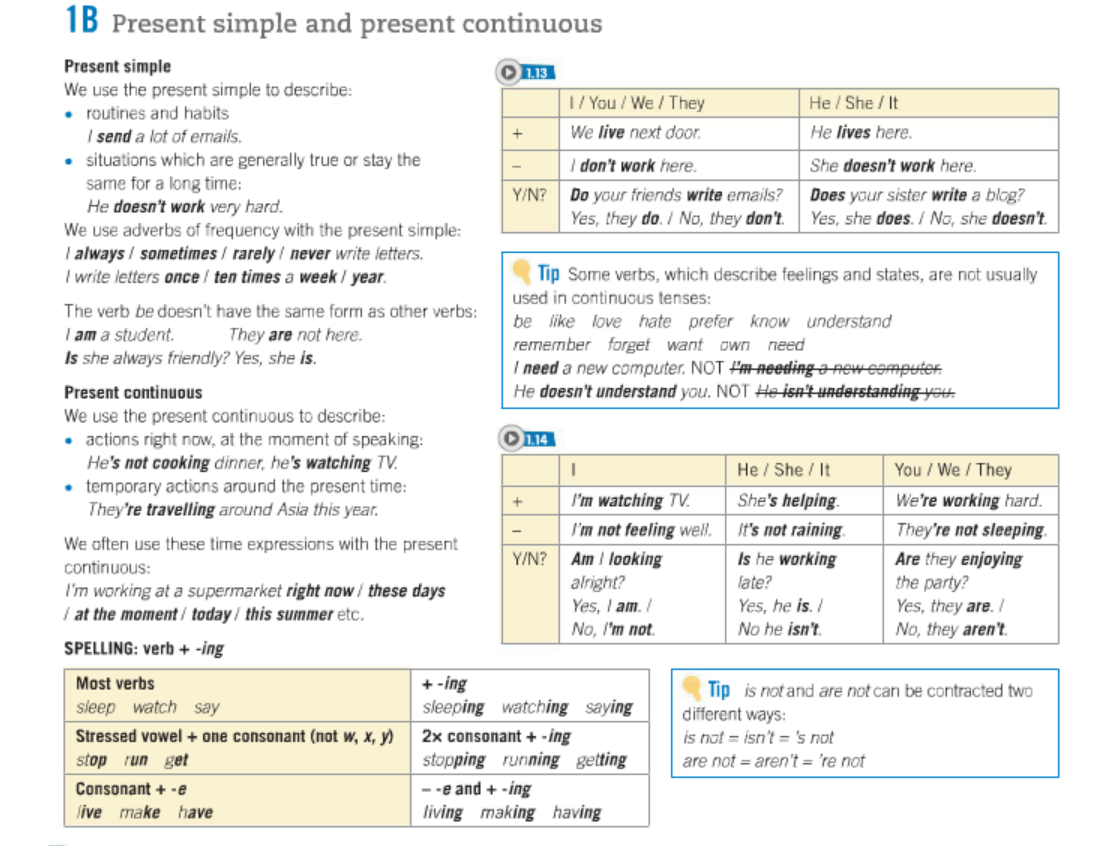 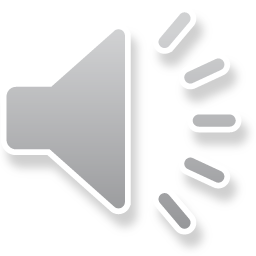 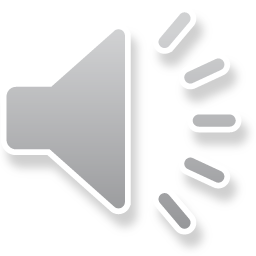 Listen to the audio, decide which ones are long vowels, which ones are short. Write down short and long in the blanks
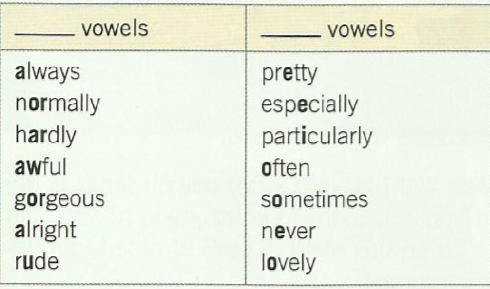